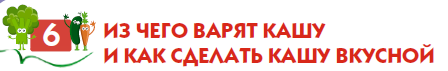 28.02.2014
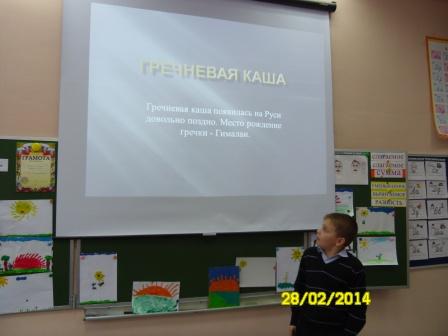 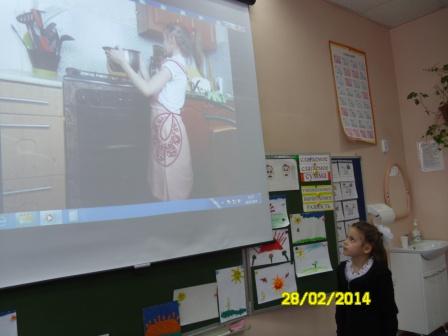 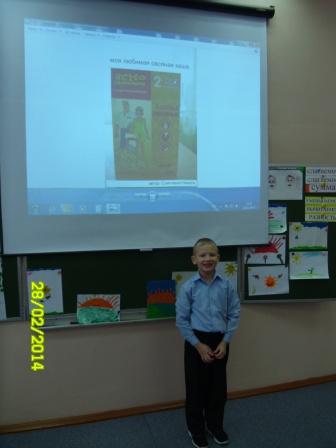 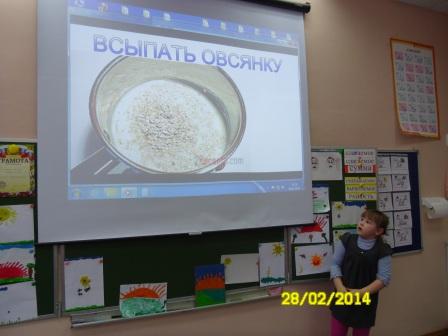 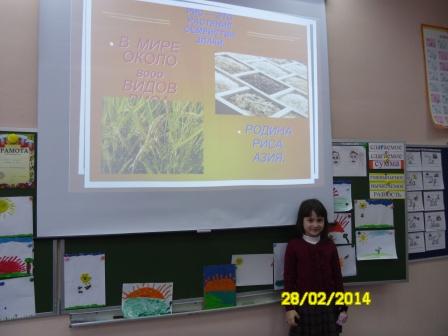 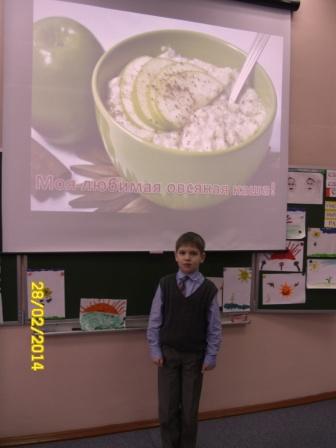 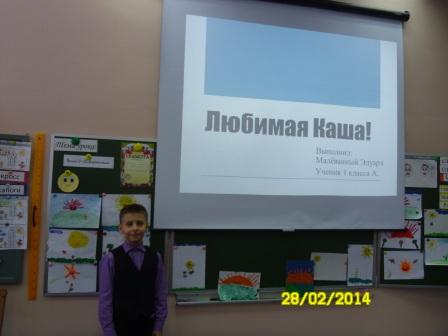 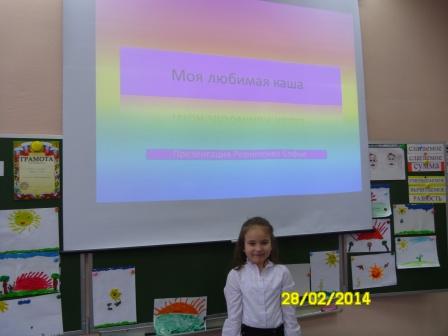 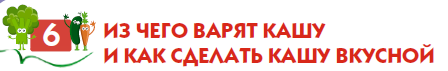 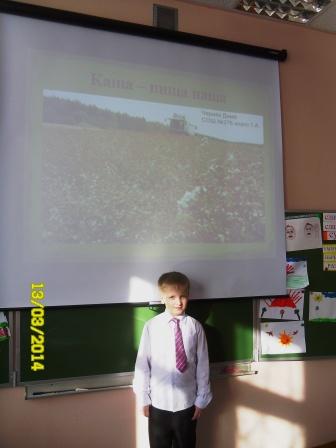 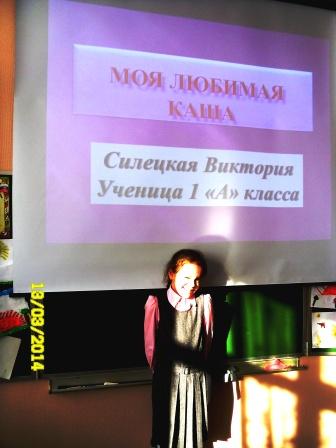 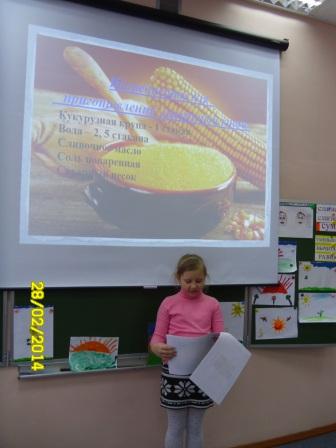 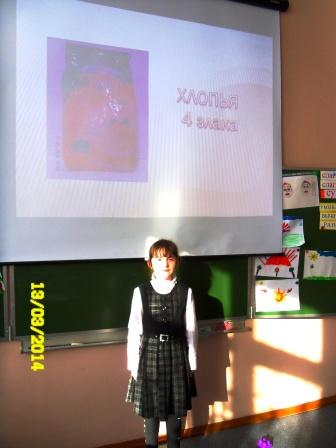 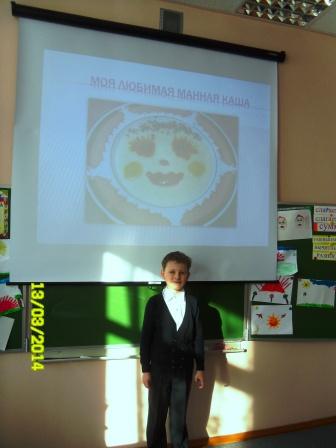 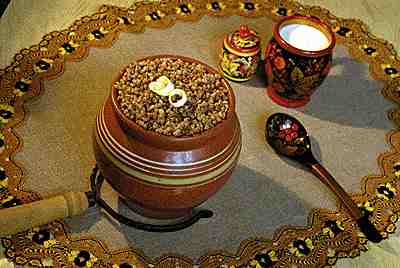 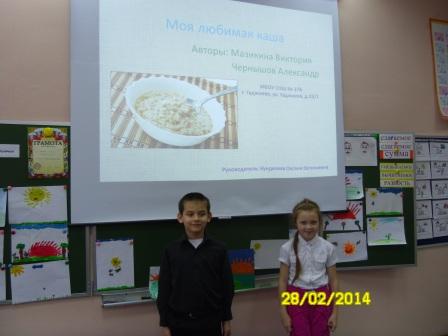 28.02.2014
Готовимся к Масленице.
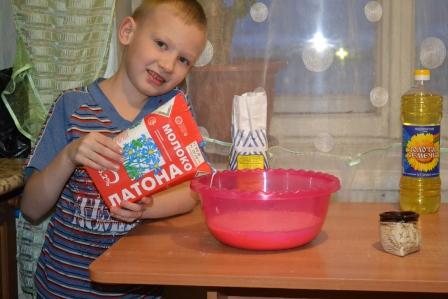 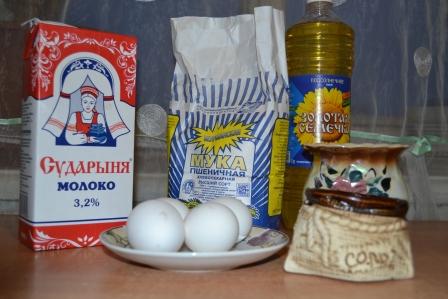 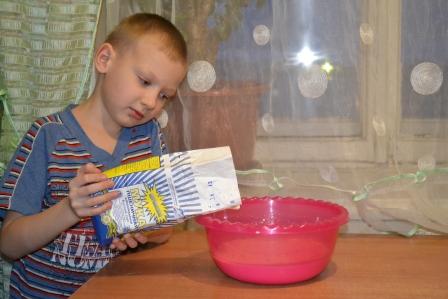 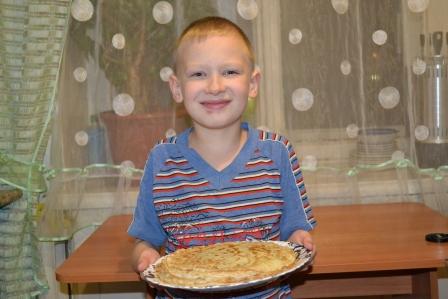 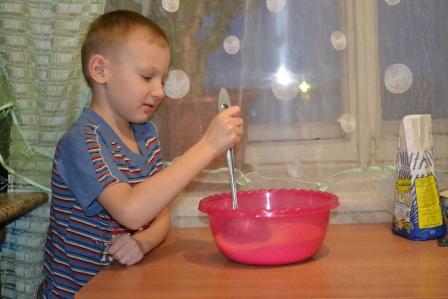 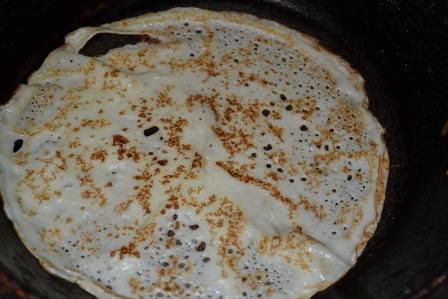 Готовимся к Масленице.
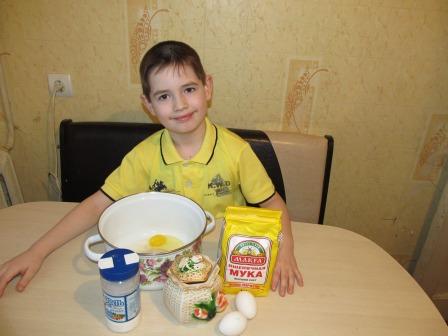 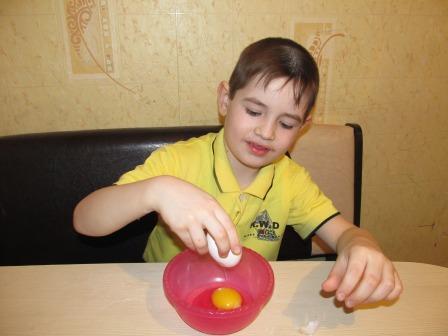 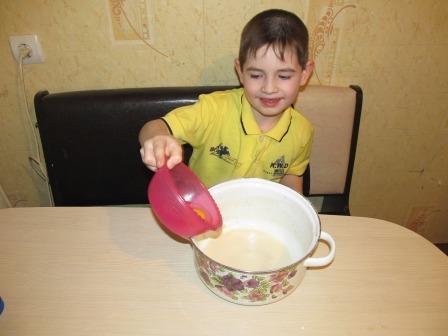 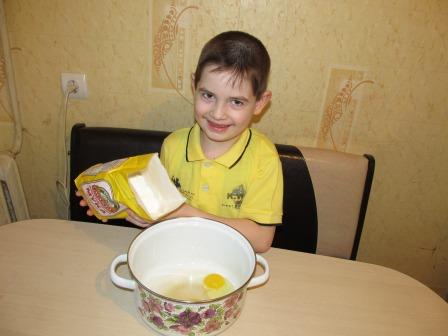 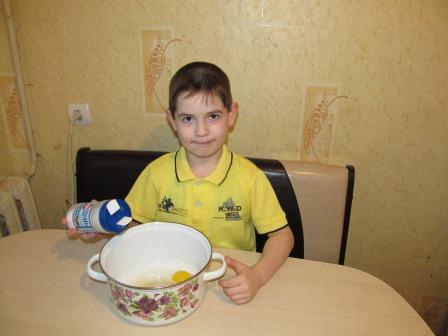 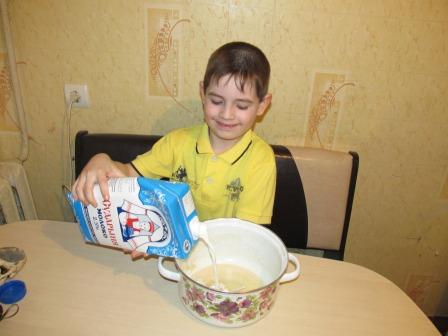 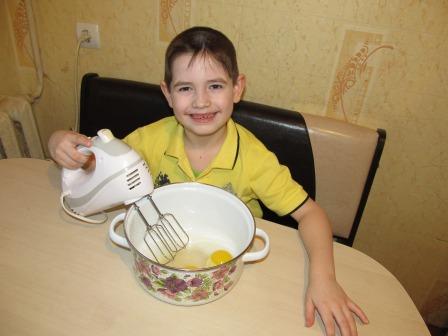 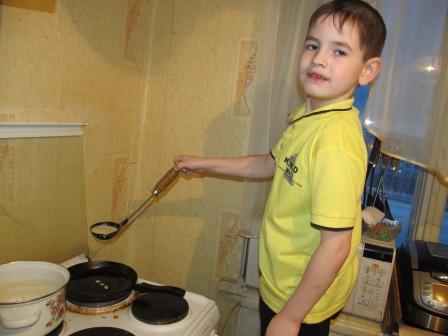 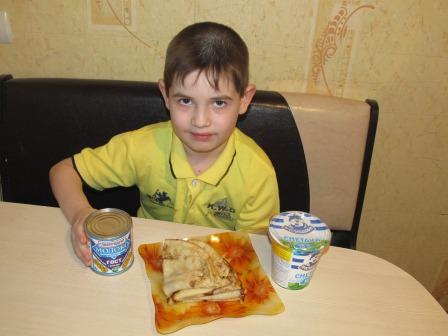 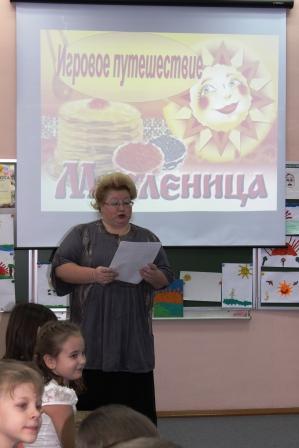 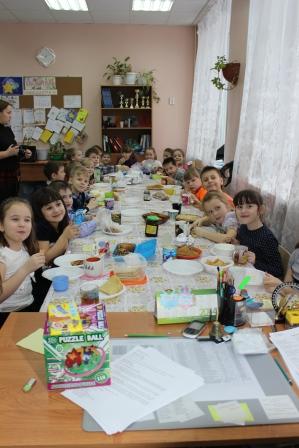 Масленица.
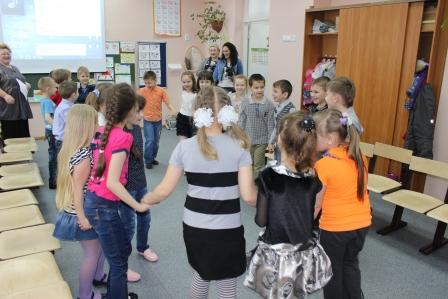 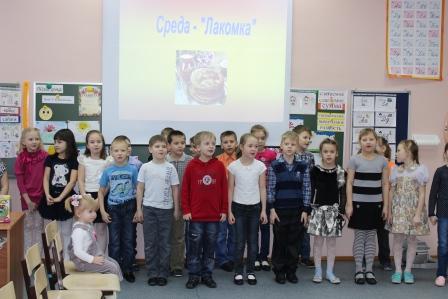 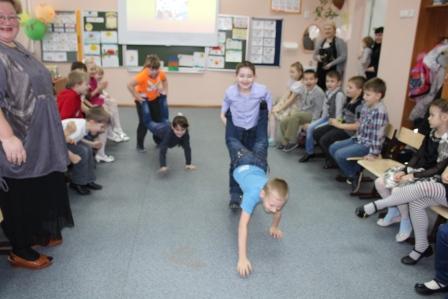 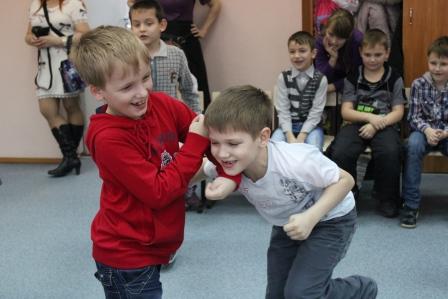 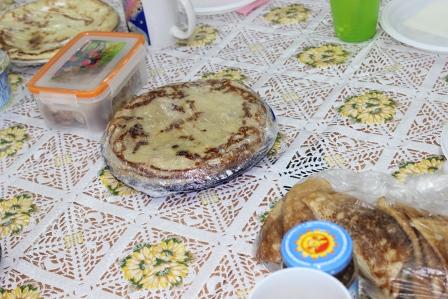 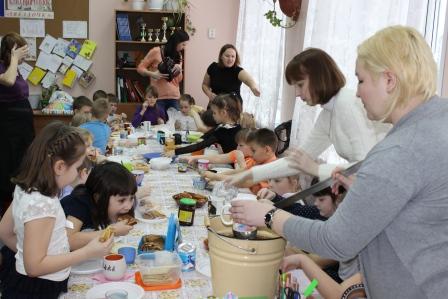 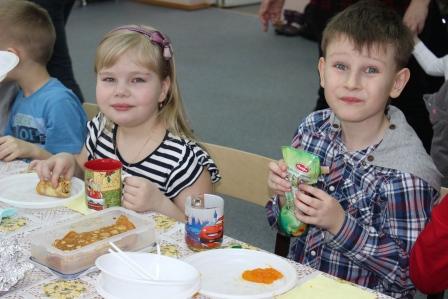 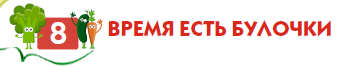 14.03.2014
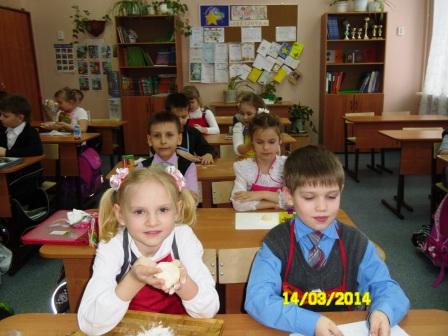 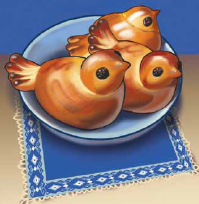 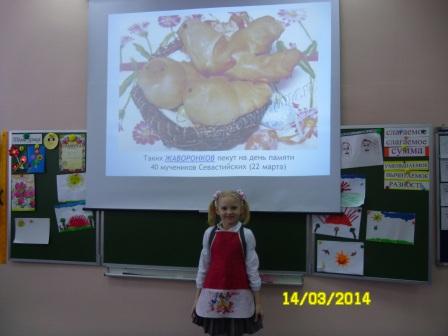 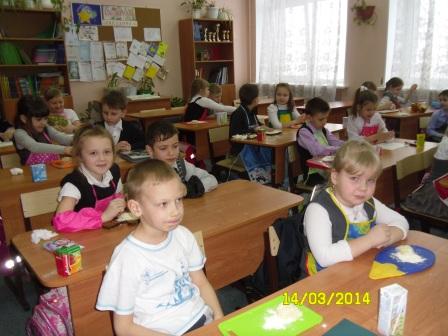 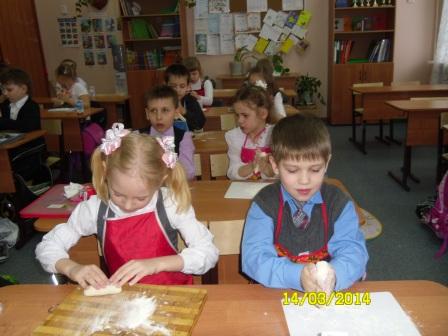 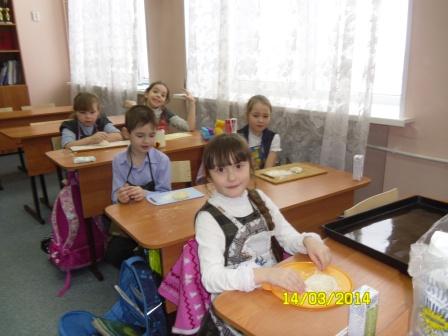 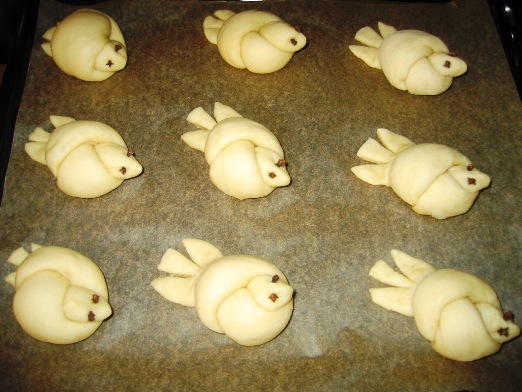 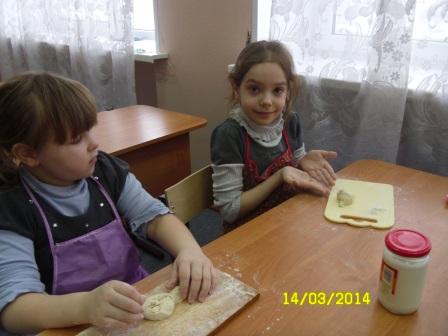 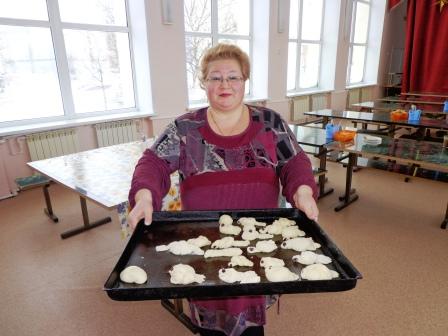 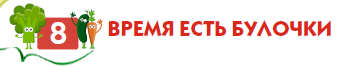 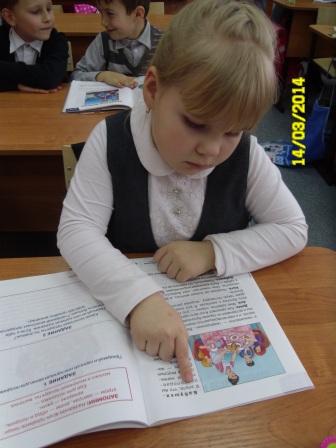 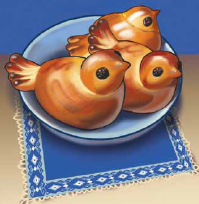 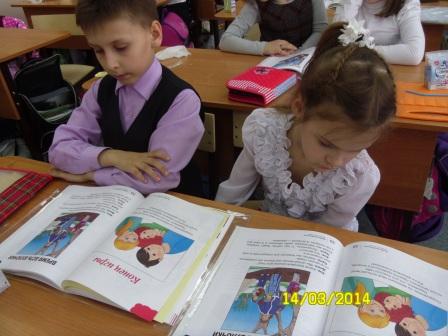 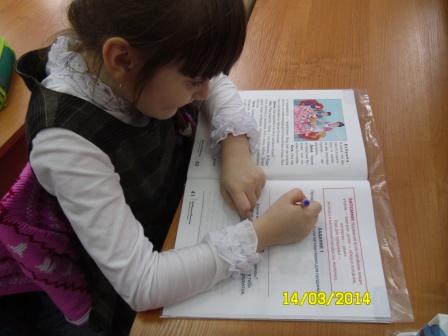 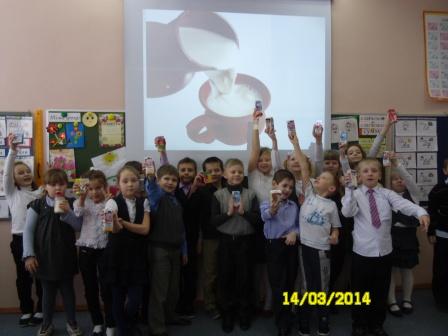 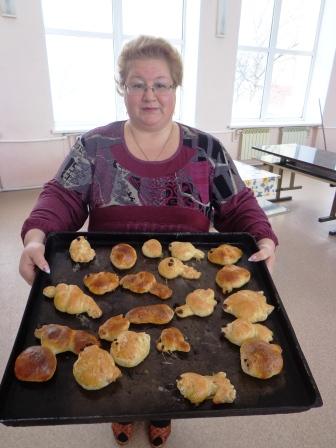 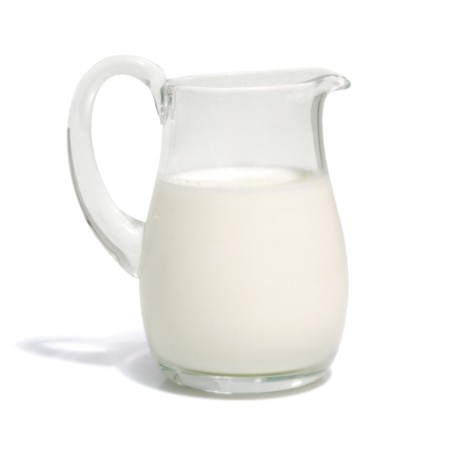 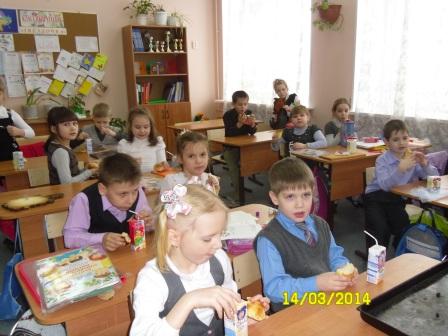 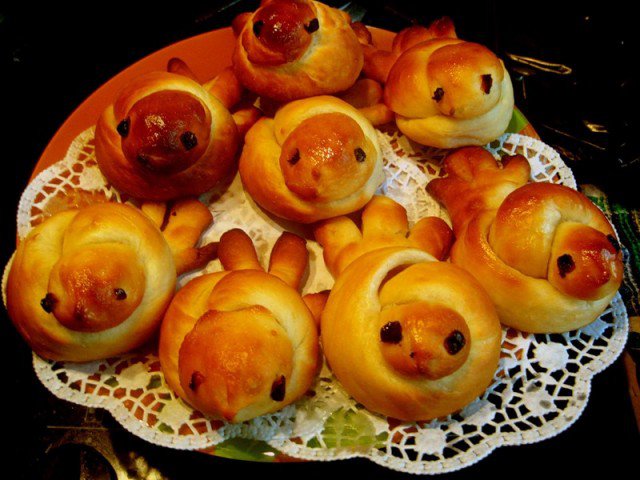 14.03.2014